Лекция 1.Предмет и статус психологии экстремизма
Содержание
1. Основания и принципы исследования экстремизма;2. Понятие экстремизма;3. Основные понятия психологии экстремизма
1. Основания и принципы исследования экстремизма
Экстремизм во всех его проявлениях является многоаспектным, многоуровневым, полиэтничным и поликонфессиональным явлением.
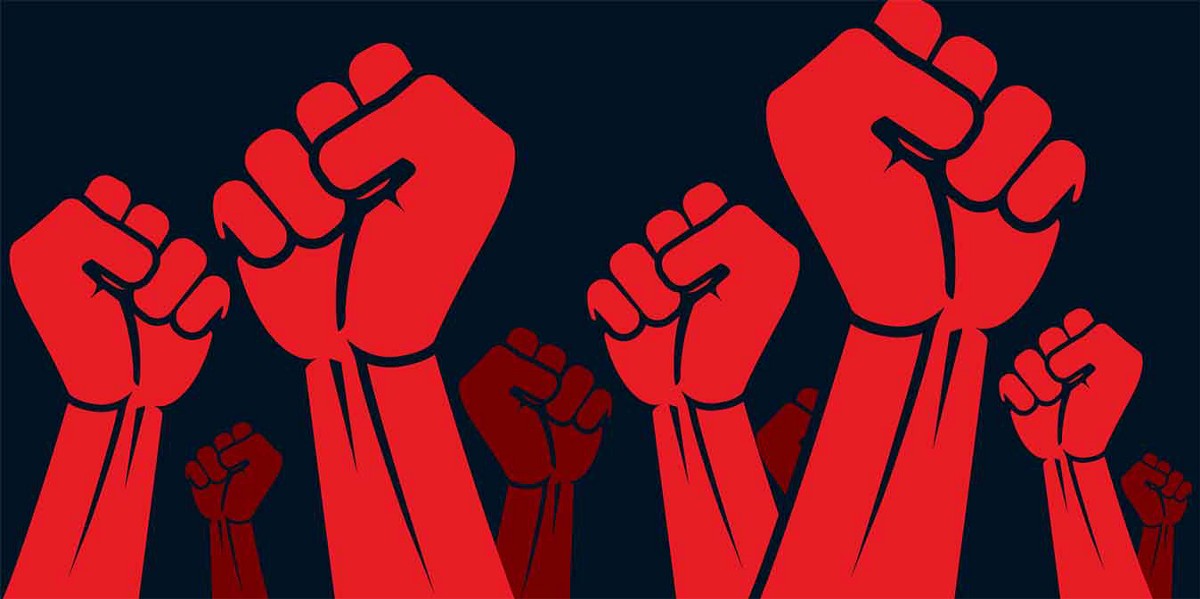 К общенаучным относятся принципы: 
развития; 
всеобщей связи; 
необходимости соблюдения требований основных законов и категорий диалектики; 
диалектического единства теории; 
эксперимента и практики; системного подхода; 
конкретно-исторического подхода; объективности. 

К принципам исследования экстремизма как социально-политического явления относятся:

 принцип междисциплинарности, 
принцип преемственности; 
принцип эволюционизма; 
принцип личностного подхода 
принцип поиска скрытого содержания явления.
Экстремизм относится к тому классу явлений, для исследований которых необходим системный подход.
Основные виды системного анализа:

системно-структурный, 
системно-функциональный, 
системно-генетический, 
системно-информационный,
 системно-институциональный, 
системно-содержательный, 
системно-ситуационный 
междисциплинарный.
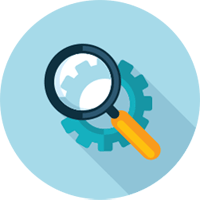 Системно-структурный анализ нацелен на выявление всей совокупности элементов, из которых состоит экстремизм, как социально-политическое явление. Он характеризует статическую составляющую явления. 
Системно-функциональный анализ нацелен на выявление всех существенных взаимосвязей между элементами, определенными в результате системно-структурного анализа. Он характеризует динамическую составляющую экстремизма. Внешние функции экстремизма являются деструктивными по отношению к обществу.
Системно-генетический анализ нацелен на выявление движущих сил эволюции и развития, и динамики экстремизма. Он состоит в раскрытии причин экстремизма как факторами микро- и макросреды, зависимости от субъективного мира участников экстремисткой деятельности, определении иерархии причин, порождающих экстремизм, как социально-политическое явление.
Системно-информационный анализ экстремизма заключается в выявлении роли информации и ее функций в возникновении и развитии экстремизма. Экстремисты ведут себя в обществе исходя из своего информационного представления, которое часто существенно отличается от реальности.
Системно-институциональный анализ экстремизма позволяет проанализировать институциональную среду, наличие необходимых формальных и неформальных институтов для противодействия экстремизму во всех формах его проявления.
Системно-ситуационный анализ — один из перспективных отечественных научных методов эмпирического исследования конфликтов. При системно-ситуационном анализе экстремизм рассматривается как динамичная система, несводимая к простой сумме элементов, обладающая структурой, в которой свойства элементов определяются его местом в этой структуре. С помощью ретроспективного анализа создается «банк» данных, который позволяет, применяя методы математической статистики, выявить ряд зависимостей, тенденций и закономерностей развития экстремизма как социально-политического явления. Системно-ситуационный анализ может быть успешно применен в интересах изучения экстремизма на региональном, федеральном и международном уровнях.
Системно-содержательный анализ. Исследование экстремизма как социально-политического явления происходило бы гораздо быстрее, если бы в науках, его изучающих, был выработан общий подход к системе понятий и категорий. Понятийно-категориальная схема исследования экстремизма состоит из анализа сущности, классификации, структуры, функций, динамики, эволюции, генезиса, информации, системы противодействия и мониторинга.
Одним из важных видов системного анализа экстремизма является междисциплинарный подход к исследованию экстремизма. Исследование экстремизма не должно ограничиваться рамками одной или нескольких наук. Общая классификация исследования экстремизма является одним из центральных элементов системной концепции. Она дает полную систему типов, видов и форм проявления экстремизма. Процесс исследования экстремизма как социально-политического явления состоит из нескольких этапов. Соблюдение требований логики научного познания позволяют повысить результативность работы исследователя.
2. Понятие экстремизма
Экстремизм - приверженность крайним взглядам и действиям
В политическом словаре дано следующее толкование понятия: экстремизм (от лат. extremus – «крайний») – приверженность в политике к крайним взглядам и мерам.
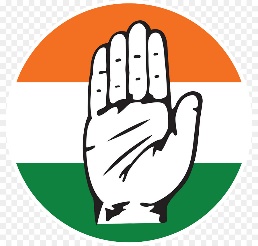 Впервые экстремистами стали именовать сторонников партии «Индийский национальный конгресс», выступавших за полную независимость Индии.
Появление данного термина в отечественном законодательстве связано с ратификацией Федеральным Собранием Российской Федерации Шанхайской конвенции о борьбе с терроризмом, сепаратизмом и экстремизмом (Шанхай, 2001), которая определяет экстремизм как «деяние, направленное на насильственный захват власти или насильственное удержание власти, а также на насильственное изменение конституционного строя государства, а равно насильственное посягательство на общественную безопасность, в том числе организация в вышеуказанных целях незаконных вооруженных формирований или участие в них».

В определении экстремизма, данном в Федеральном законе, принятом Государственной Думой РФ 27 июня 2002 г. «О противодействии экстремистской деятельности» дан подробный перечень видов конкретных экстремистских действий, но не раскрыта идеология данного термина.

В научном сообществе также нет однозначного понятийного толкования сущности экстремизма. Пытаются определить его сущность как вид «девиантного поведения». Девиантное поведение – поведение, отклоняющееся от существующих в данной социальной системе норм, прежде всего юридических, правовых норм.
Для определения сущности экстремизма следует начать с категории «радикализм».  Чаще всего в это понятие вкладывается два смысла: 1) радикализм рассматривается как политическое течение, сторонники которого подвергают критике существующую систему и настаивают на необходимости коренных преобразований и реформ; 2) радикализм рассматривается как использование радикальных методов при решении каких-либо вопросов, решительный образ действия.
Радикализм – тип социальной практики или деятельности, основанный на крайних, предельно агрессивных идеологиях и чрезвычайных, решительных действиях, направленных на коренное изменение существующей социально-политической системы или ситуации. 
В радикализме можно таким образом выделить две взаимно обусловливающие стороны: радикальную идеологию и радикальную деятельность.
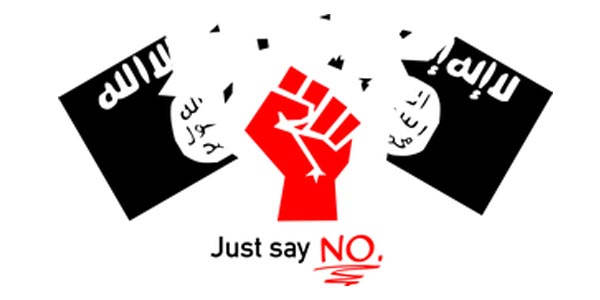 Первая форма радикализма – конструктивный, революционный радикализм, который направлен на качественное, революционное, прогрессивное преобразование существующей социальной системы. В этом виде радикализма, высшим проявлением которого является социальная революция, конструктивный момент (строительство нового, более совершенного общества) преобладает над деструктивным – разрушением существующей системы. 
Вторая форма радикализма – деструктивный радикализм, направленный на сохранение, консервацию изживших себя социальных отношений с помощью деструктивных, агрессивных действий против тех сил и социальных явлений, которые выражают действительно революционное преобразовательное начало, либо против всей существующей социальной системы или социальной ситуации в целом. Деструктивный радикализм не лечит критическую болезнь социального организма, а калечит его тело, словно безграмотный шаман, лишь усугубляя эту критическую болезнь.
Внутри деструктивного радикализма можно выделить две разновидности, в зависимости от характера идеологии, которая лежит в его основе и определяет направленность и способ социальной деятельности деструктивных радикалов. 
Первая разновидность основана на фанатической идеологии, которая представляет собой иллюзорную и утопическую программу социального преобразования. Фанатизм является иллюзорно-деструктивной формой социальной революции. Он одержим иллюзорной идеей преобразования мира по своему иллюзорному идеалу. Эту разновидность деструктивного радикализма мы определим термином «фанатизм». 
Вторая разновидность радикализма основана на идеологии фундаментализма. «Фундаментализм – общественные идеологические религиозные движения, провозглашающие приверженность исходным идеям, принципам, ценностям определенных учений, доктрин, выдвигающие требования преодоления появившихся в ходе их развития извращений, уклонов, ересей и восстановления первоначальной чистоты, «возвращения к истокам».
Фундаментализм и экстремизм взаимосвязаны.  Второе есть следствие и развитие первого. В своих крайних формах фундаментализм вырождается в экстремизм. В этом смысле экстремизм – это как раз приверженность к крайним взглядам и мерам и стремление к переустройству мира в соответствии с фундаменталистскими взглядами.
По социальному смыслу экстремизм есть защитная агрессия, направленная против существующего социального порядка. Он является естественной реакцией различных социальных сил на критические социальные ситуации, формой борьбы с этими критическим ситуациями, направленной на возвращение к докритическому состоянию. 
По существу, экстремизм есть борьба определенных социальных групп чрезвычайными средствами и способами за собственное утверждение путем разрушения существующих социальных порядков. Но важно подчеркнуть, что это борьба деструктивная и иллюзорная, которая не разрешает, а лишь усугубляет критическое положение данной социальной группы.
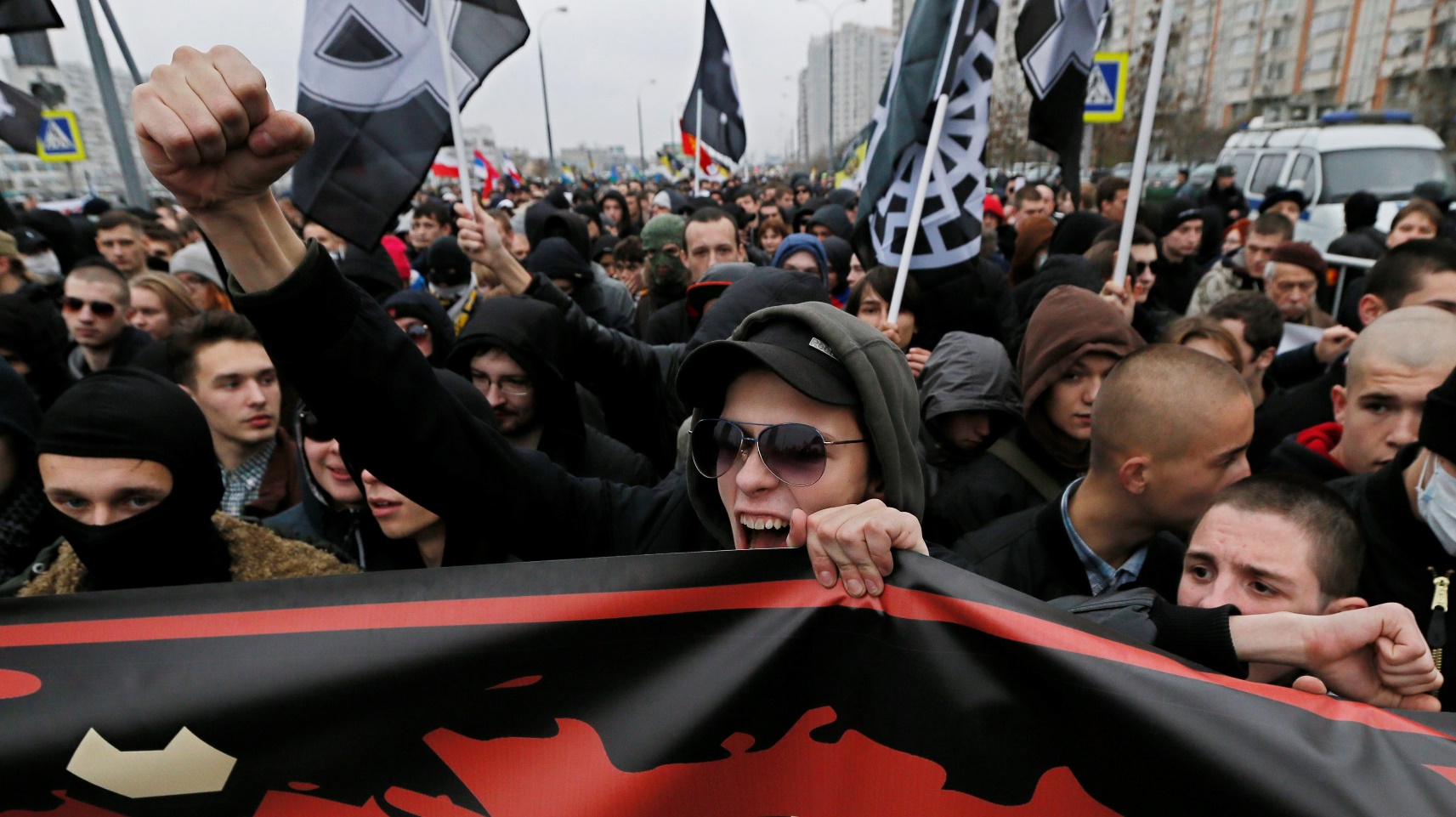 3. Основные понятия психологии экстремизма
Общепринятого определения террора и четкого разграничения понятий «террор» и «терроризм» в современной литературе нет. В словарях даются различные определения.
«Террор – 1) устрашение своих политических противников, выражающееся в физическом насилии, вплоть до уничтожения; 2) жестокое запугивание, насилие». 
Террор – политика устрашения, подавления политических противников насильственными мерами». 
В электронном словаре «Кирилл и Мефодий» террор определяется как политика насилия и устрашения, применяемая к гражданам со стороны государства или к власти со стороны оппозиции.
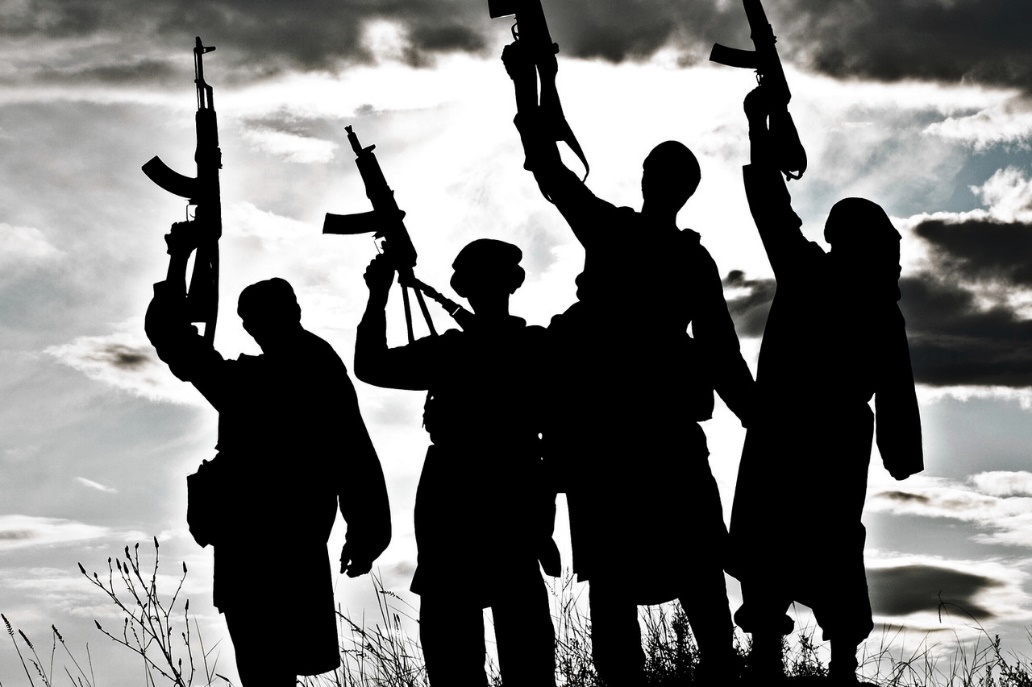 В Уголовном кодексе Российской Федерации дается юридическая квалификация террористических действий. Терроризм там определяется как «совершение взрыва, поджога или иных действий, создающих опасность гибели людей, причинения значительного имущественного ущерба либо наступления иных общественно опасных последствий, если эти действия совершены в целях нарушения общественной безопасности, устрашения населения либо оказания воздействия на принятие решений органами власти, а также угроза совершения указанных действий в тех же целях».
Обязательными признаками террора во всех определениях являются насилие, запугивание, страх. Террор – это и есть возникающий в результате некоторых действий (прежде всего насилия) ужас от утраты человеком спокойствия или безопасности. 
Террор можно определить, как способ политического действия, состоящий в угрозах применения и реальном применении грубых, прямых, физических или психологических насильственных действий против противников с целью их запугивания и подавления у них способности к сопротивлению. Когда такие действия становятся организованной системой, функцией определенной общественно-политической организации (государственной или оппозиционной), тогда можно говорить о терроре как особой политике, т. е. организованной системе террористических действий.
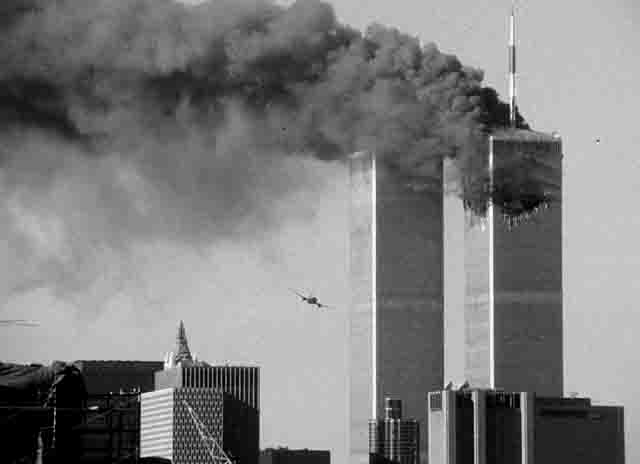 Понятие «терроризм» логически более широкое и характеризует не только сам способ террористического действия, но и террористические действия в контексте социально-исторической практики в целом. 
Терроризм включает в себя и террористические действия, и формы их социальной организации, их социально-историческое содержание и происхождение, а также субъекты и объекты террористической деятельности. Терроризм можно определить, как специфический способ политической деятельности, состоящий в применении определенными социальными группами методов террора в борьбе с политическими противниками для достижения своих социально-политических целей.
Экстремизм более масштабен, жесток и деструктивен, чем политический террор. Для экстремиста террористические действия выступают как один из способов реализации своих убеждений, способов борьбы с «неправильным» миром. В экстремизме акцент смещается с цели на сами разрушительные действия, на насилие ради насилия, прикрываемого абстрактно-утопическими идеалами экстремиста, в которые он, однако, абсолютно верит.
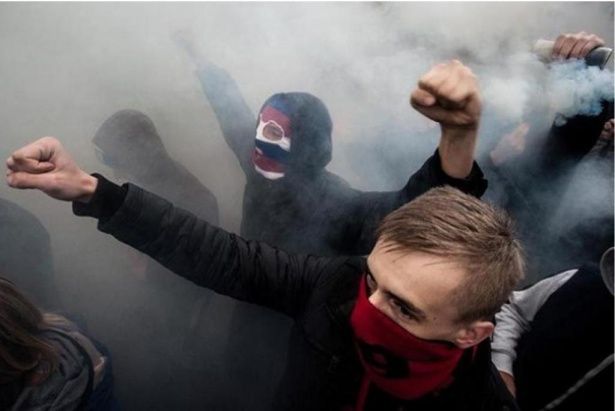 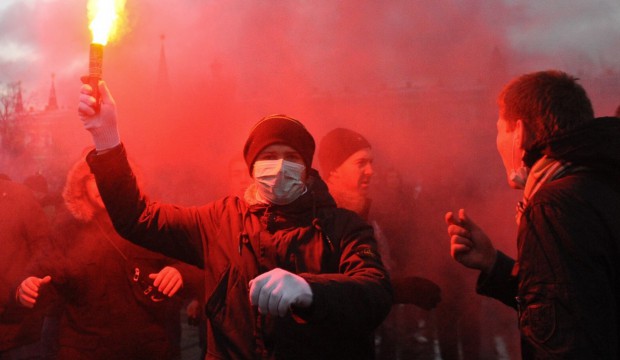 самый распространенный из видов действия экстремистов, хотя и не единственный
Значительную угрозу современному миру составляют ксенофобия, национализм, сепаратизм
Ксенофобия – навязчивый страх перед незнакомыми лицами. В политологии используется для обозначения недоверия и страха перед представителями других этносов, национальностей, религий, культур.  Ксенофобия и национализм весьма близкие «родственники», так как они активно подпитывают друг друга и фактически являются двумя сторонами единого феномена, порождающего экстремизм.
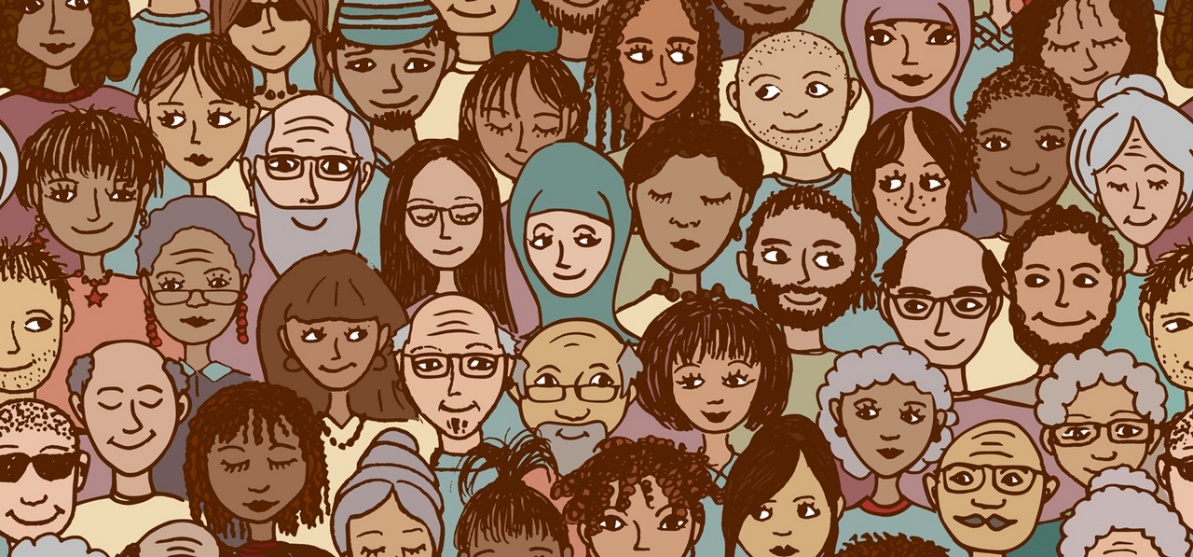 Национализм — идеология и направление политики, основополагающим принципом которой является тезис о ценности нации как высшей формы общественного единства, её первичности в государствообразующем процессе. Как политическое движение, национализм стремится к созданию государства, которое охватывает территорию проживания нации и отстаивает её интересы.
Как отмечает А. Громыко, «…“национализм” – термин очень многослойный, смыслов в нем заключено много. Национализм бывает гражданским, этническим, умеренным или радикальным. Если обратиться к истории, то национализм сыграл огромную роль в формировании того мира, в котором мы живем. В XIX веке возник мир, сложившийся из национальных государств, а в веке XX этот мир окончательно победил мир империй.
«Шовинизм – крайний национализм, проповедующий ненависть, презрение к другим народам и разжигающий национальную вражду» (по определению толкового словаря русского языка Д. Н. Ушакова).